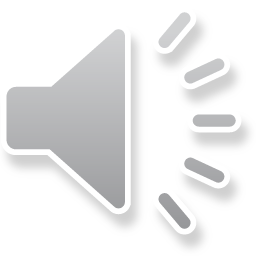 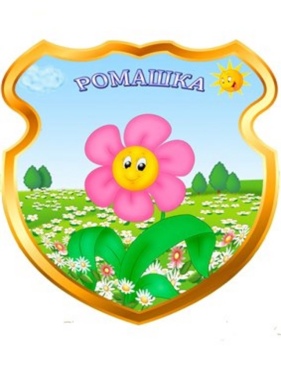 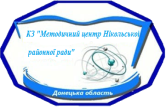 Презентація 
досвіду роботи вихователя 
КЗ Нікольський ясла-садок №3 «Ромашка»
Макмак Олени Дмитрівни
МАКМАК ОЛЕНА ДМИТРІВНА
Будьмо знайомі
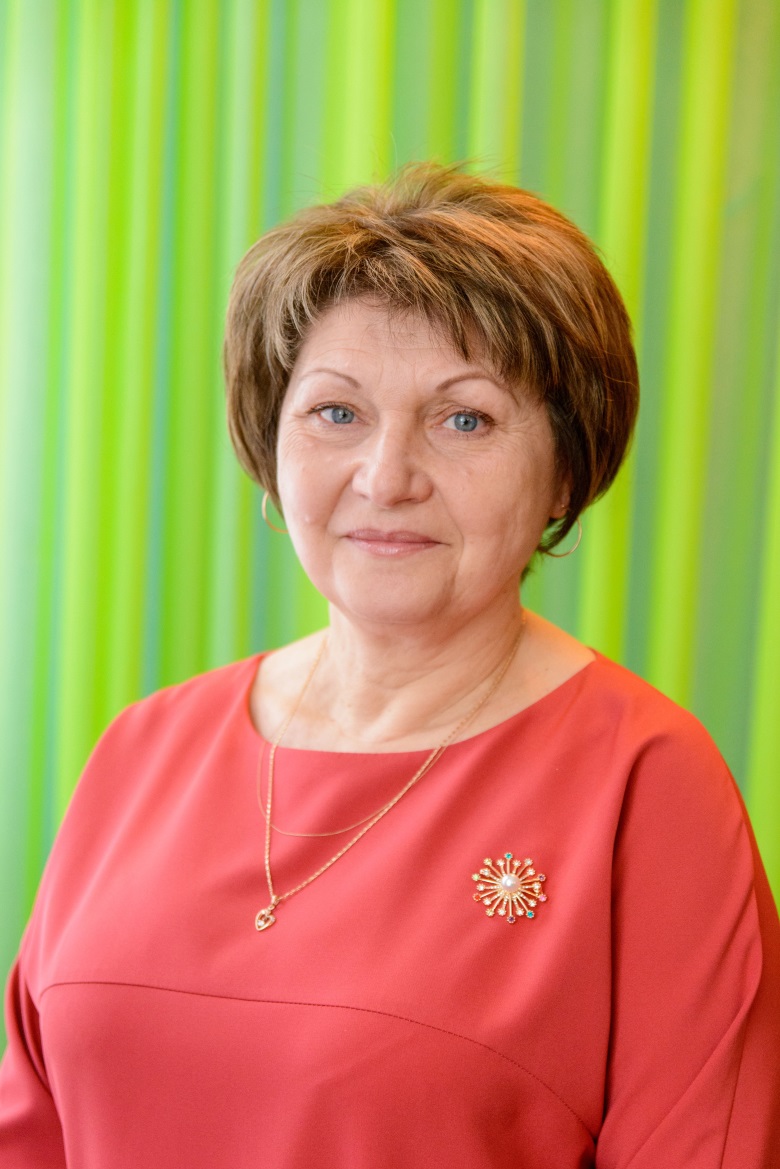 Освіта:Макіївське педагогічне училище
Стаж роботи :17 років
Курси підвищення кваліфікації : 2019, 2020 (вебінари) 
Педагогічне кредо: 
До кожної дитини ключ знайти,
У праці результат хороший мати,
Упевнено і творчо до мети іти:
З любов'ю серце дітям віддавати
МАКМАК ОЛЕНА ДМИТРІВНА
Методична проблема
Казкотерапія 
як засіб розвитку дошкільнят
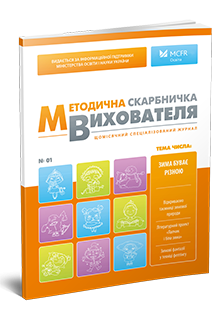 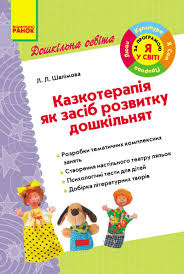 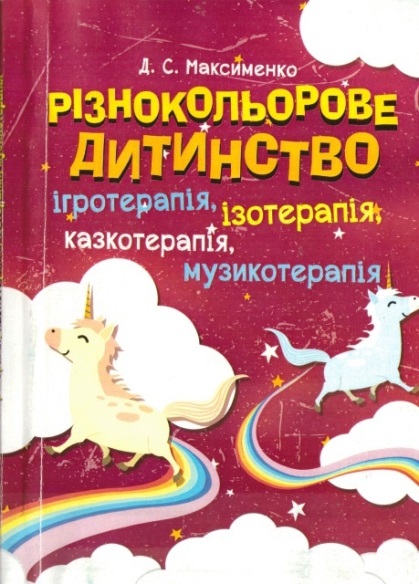 МАКМАК ОЛЕНА ДМИТРІВНА
Актуальність досвіду
Актуальність обраної теми вбачається в тому, що в даний час казка помітно втратила своє призначення. Цьому сприяли сучасні технології та сучасні мультфільми, які перетворюють казкове дійство з морально-повчального в чисто розважальне. На нашу думку,  казка і казкотерапія є важливими тому, що вони надають можливість легкого та природного засвоєння дітьми програмового матеріалу. 	
		Казка допомагає дітям зрозуміти
		 емоційні відносини між людьми 
		та виховує в них позитивні 
		риси характеру.
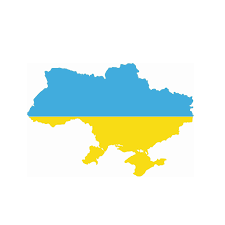 МАКМАК ОЛЕНА ДМИТРІВНА
«Казка, фантазія – це ключик, за допомогоюякого можна відкрити джерела думки і слова…Без казки, без гри, уяви дитина не може жити…»	В.О. Сухомлинський
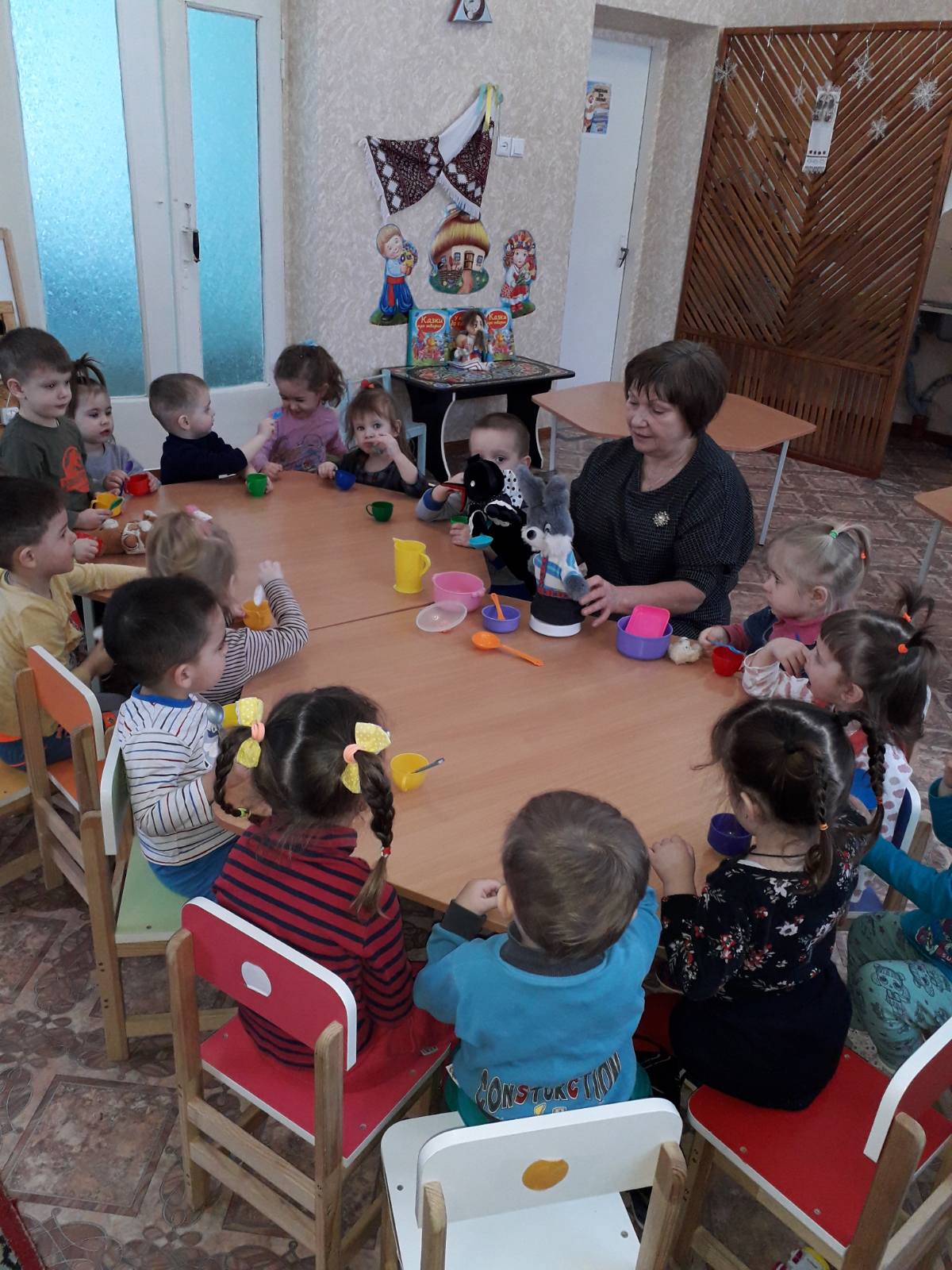 МАКМАК ОЛЕНА ДМИТРІВНА
Теоретичні засади
Казкотерапія визначаться як процес створення особливої казкової атмосфери, яка робить мрії дитини дійсністю, огортає все навколо передчуттям дива, дозволяє дитині вступити в боротьбу зі своїми страхами й вийти з неї переможцем, а головне – надає малюку почуття впевненості і захищеності. 
Основний принцип цього методу – духовний, цілісний розвиток особистості дитини, метод досягнення внутрішньої гармонії.
МАКМАК ОЛЕНА ДМИТРІВНА
Казкотерапія будується на використанні п'яти видів казок (за Т.Д. Зінкевич-Євстігнєєвою):
Художні казки (створені мудрістю народу, тобто народні казки, а також авторські)
Дидактичні казки (створюються педагогами для подачі навчального матеріалу )
Психотерапевтичні казки (створюються для м'якого впливу на поведінку дитини)
Психокорекційні казки (створюються в процесі пошуку сутності подій, що відбуваються й проблемних ситуацій, можна віднести притчі й історії Біблії)
Медитативні казки (створюються для накопичення позитивного досвіду, зняття емоційної напруги, особливістю є відсутність конфліктів і негативних персонажів)
МАКМАК ОЛЕНА ДМИТРІВНА
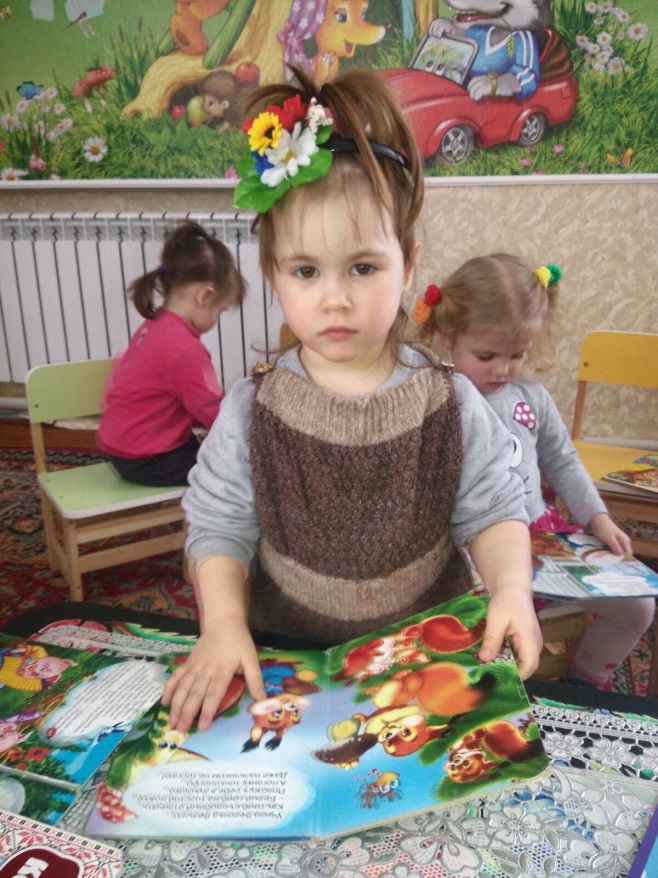 МАКМАК ОЛЕНА ДМИТРІВНА
Інсценізація
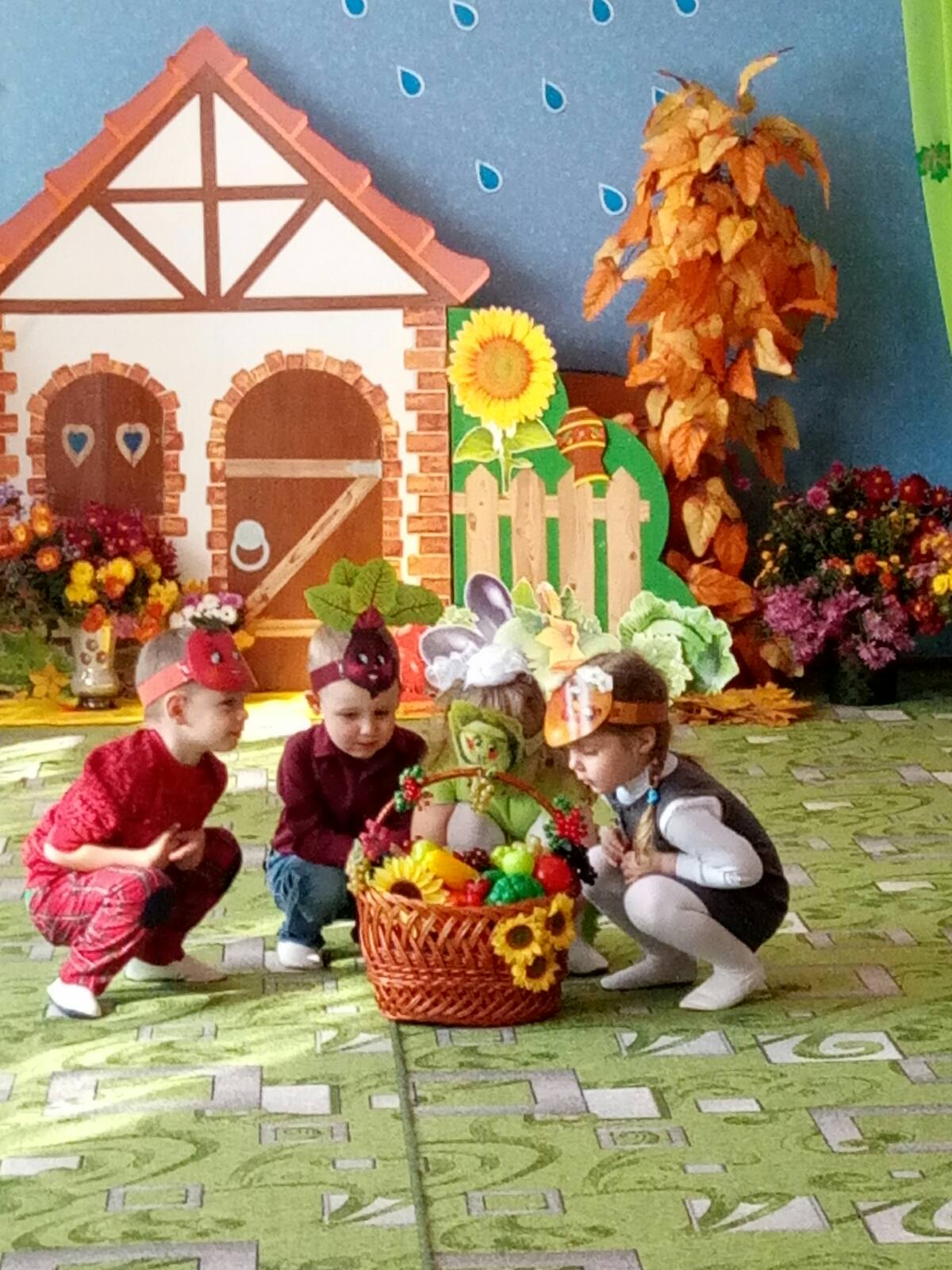 Інсценізація в навчально-виховному процесі дошкільного закладу включає інсценівку казок, пісень, прозових та поетичних творів. Конкретні вчинки персонажів, короткі діалоги дають змогу залучати до діїї багато дітей. Заохочуючи дітей до ігор за сюжетами літературних творів, ми розвиваємо їх пам'ять, мислення, стимулюємо творчу уяву, даруємо радість спілкування
 з улюбленими героями
 казок та оповідань, вчимо доброти, чуйності. 
Але всього цього можна 
досягти не шляхом вказівок,
 а тільки в 
тісній співдружності 
дорослого та дітей.
МАКМАК ОЛЕНА ДМИТРІВНА
Ляльковий театр
За допомогою іграшок-рукавичок влаштовуємо сценічні постановки казок, розігруємо повчальні лялькові сценки. Також заохочуємо дітей обирати собі ляльку-друга і разом із нею розповідати, співати.
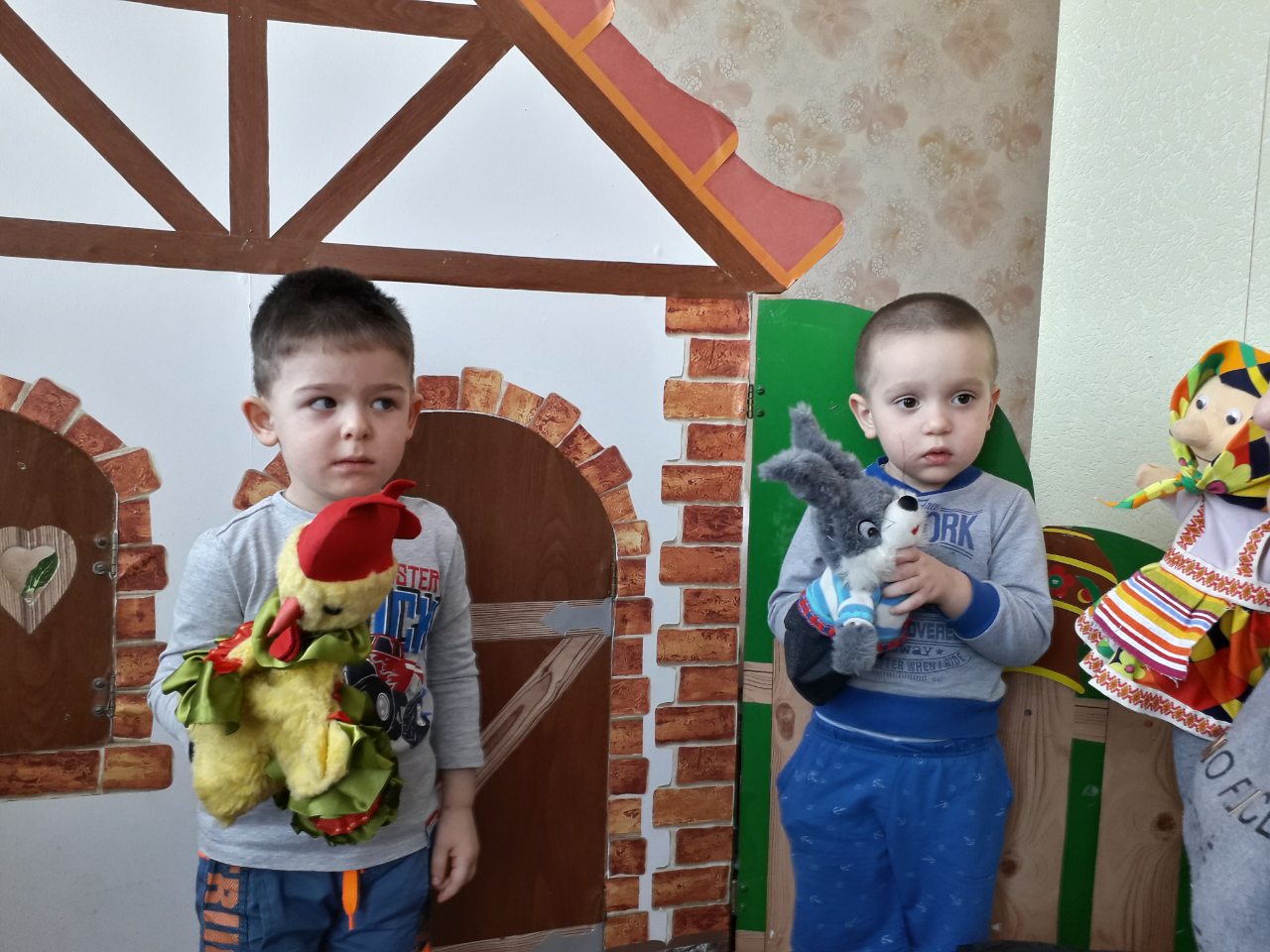 МАКМАК ОЛЕНА ДМИТРІВНА
Пальчиковий театр
Форма роботи з казкою, яка супроводжуються показом ляльок, що одягаються на пальці і діють за персонажа, зображення якого на руці. В ході гри дитина рухає одним або двома пальцями, проговорюючи текст. З допомогою цього виду театру можна показати одночасно декілька персонажів. Наприклад, у казках "Ріпка”, 
"Вовк і семеро козенят”
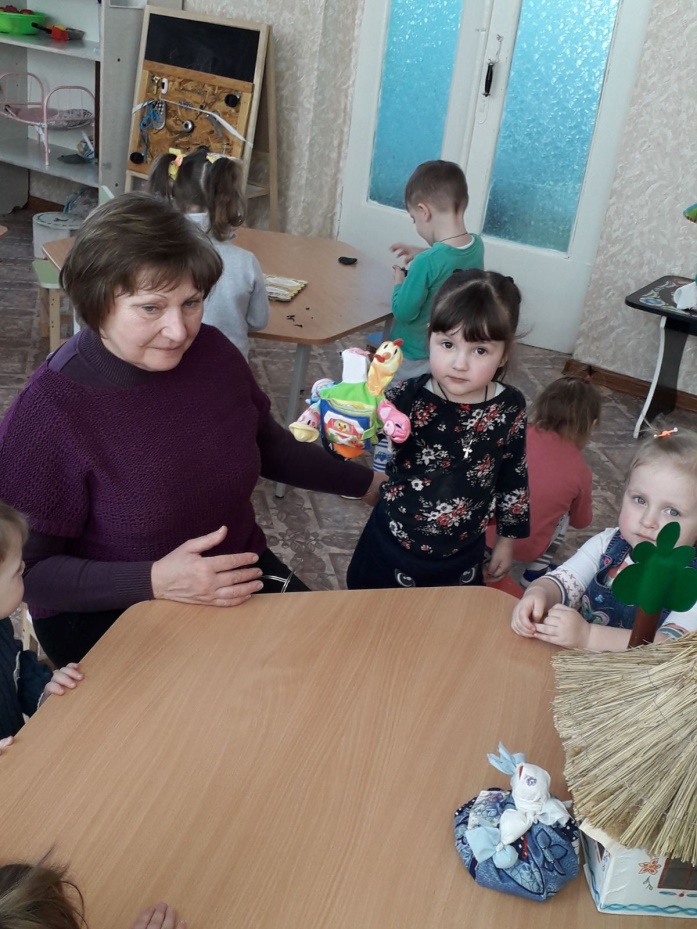 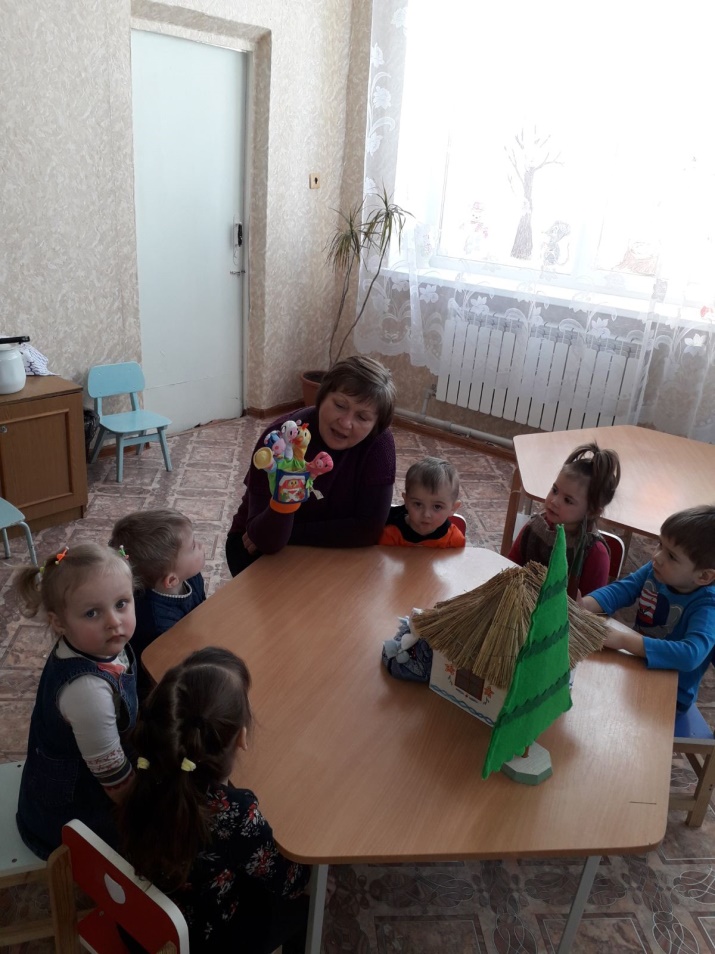 МАКМАК ОЛЕНА ДМИТРІВНА
Настільний театр
створює дружню атмосферу;
покращує реакцію, точність і спритність;
вчить планувати і прораховувати рухи заздалегідь.
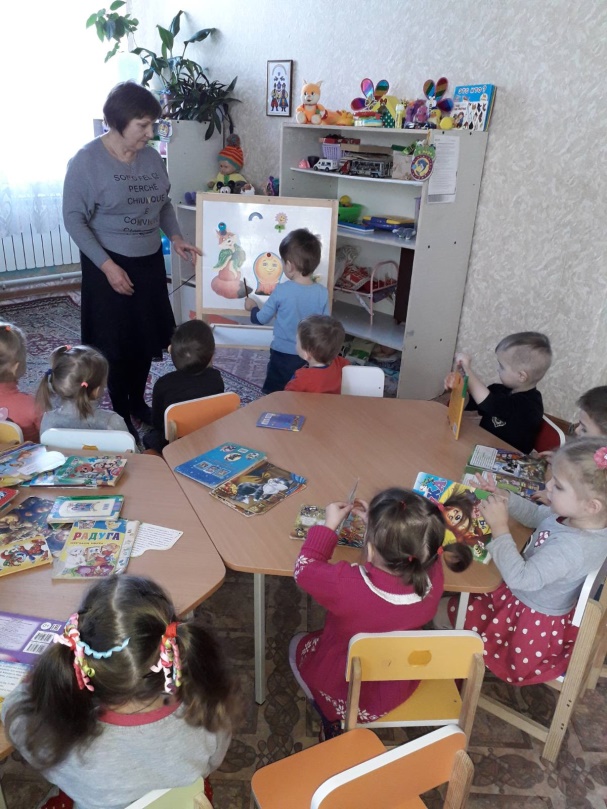 МАКМАК ОЛЕНА ДМИТРІВНА
Процес казкотерапії дозволяє дитині
побачити шляхи їх вирішення
усвідомити та проаналізувати свої проблеми
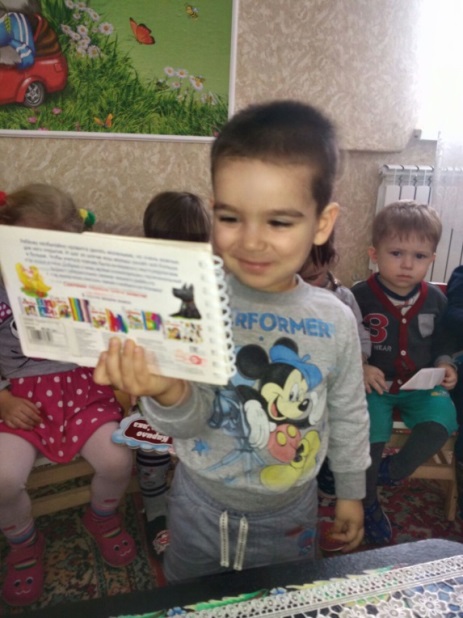 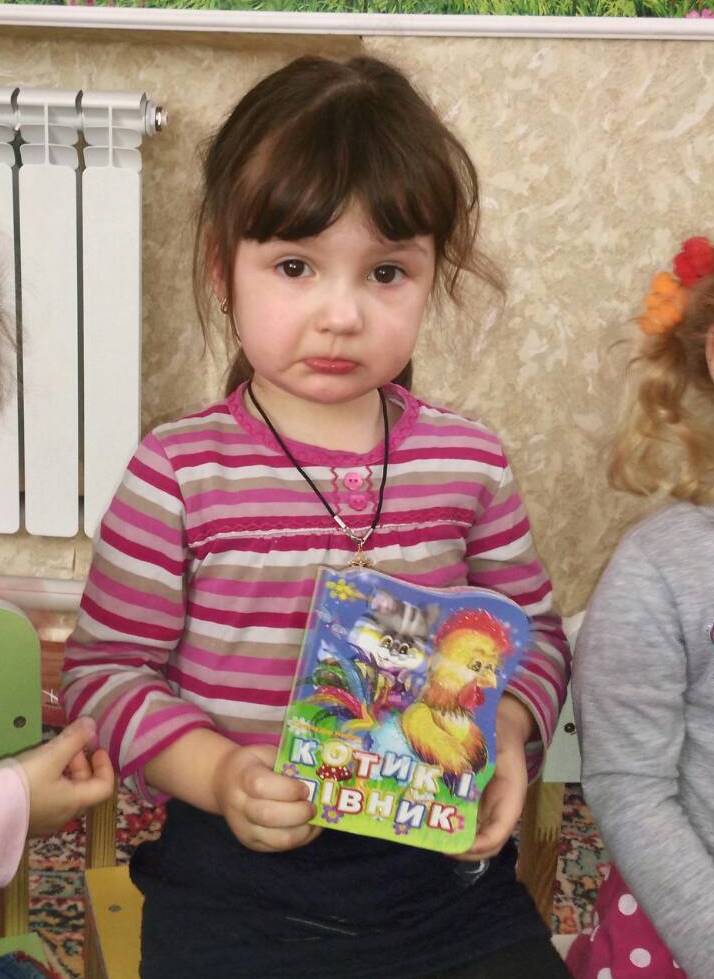 МАКМАК ОЛЕНА ДМИТРІВНА
Напрямок роботи-особистісно-орієнтований
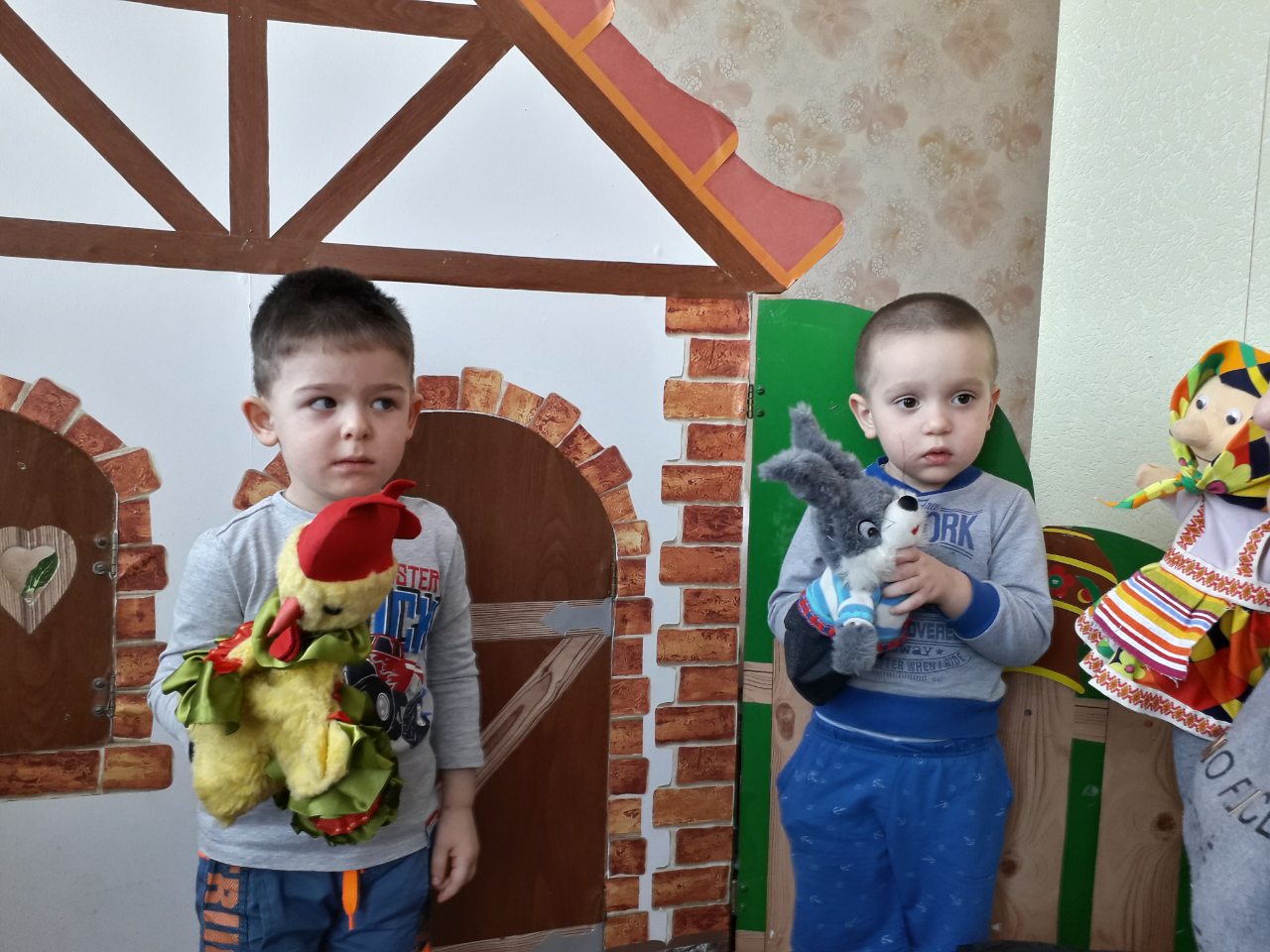 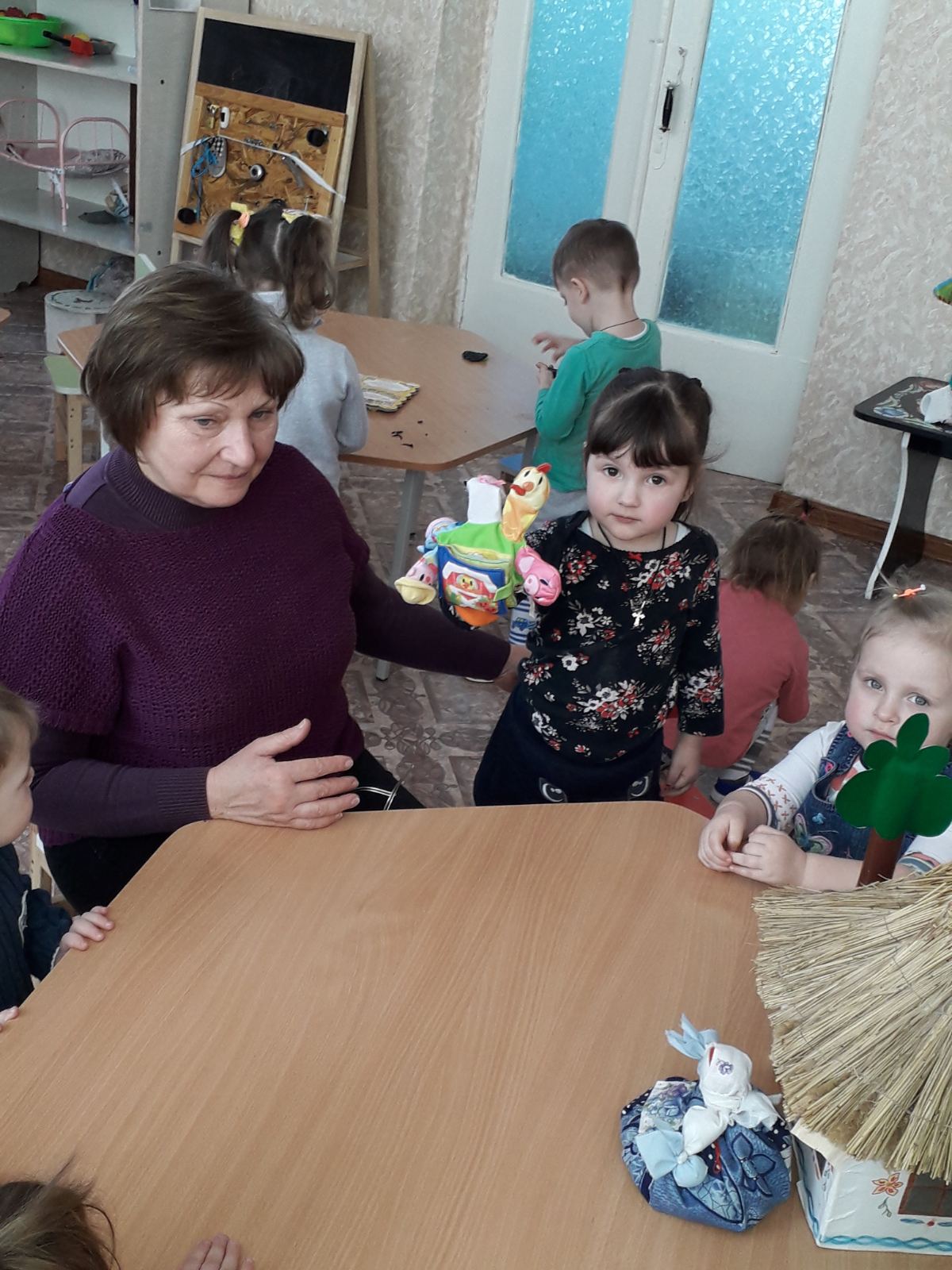 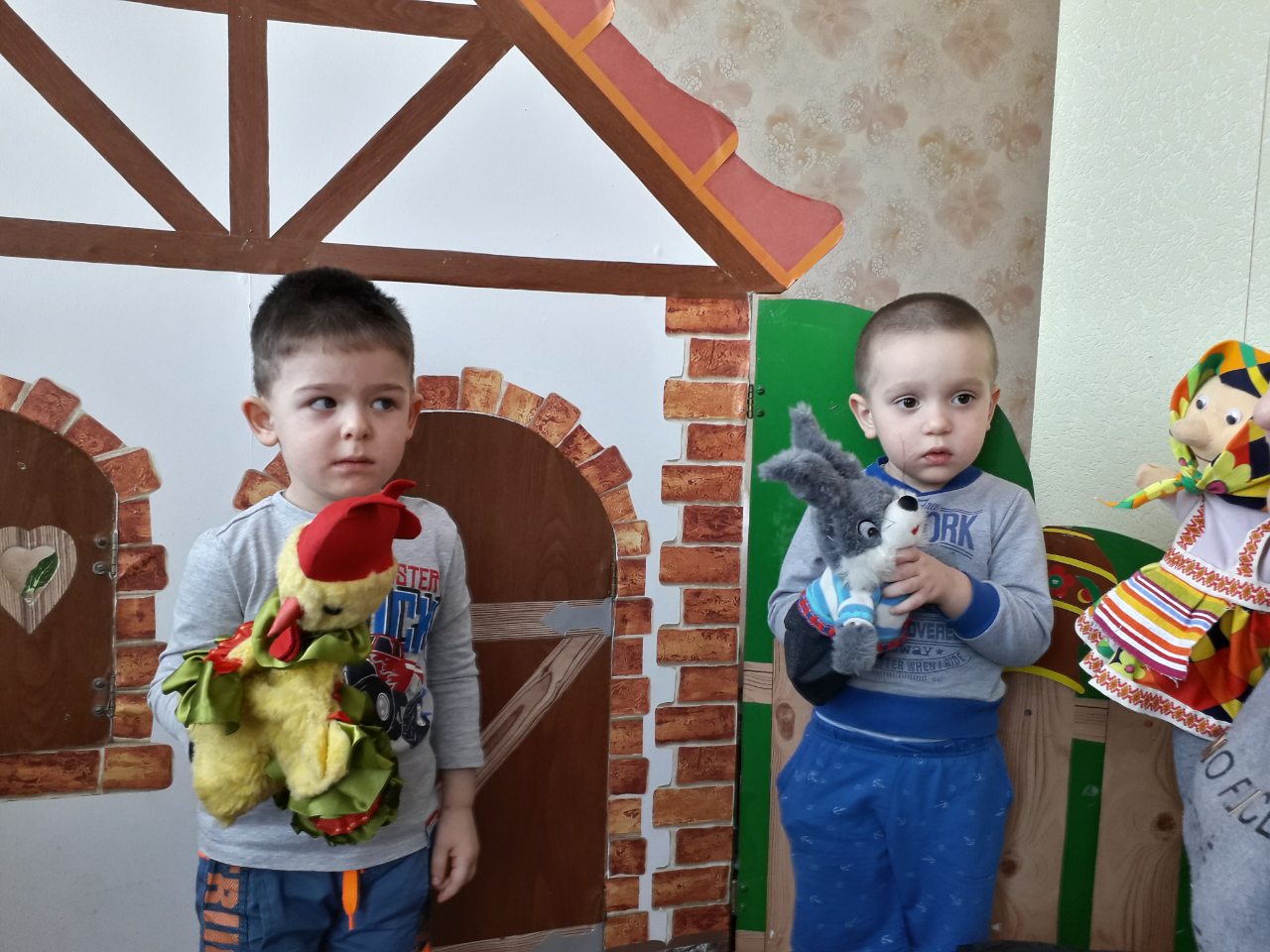 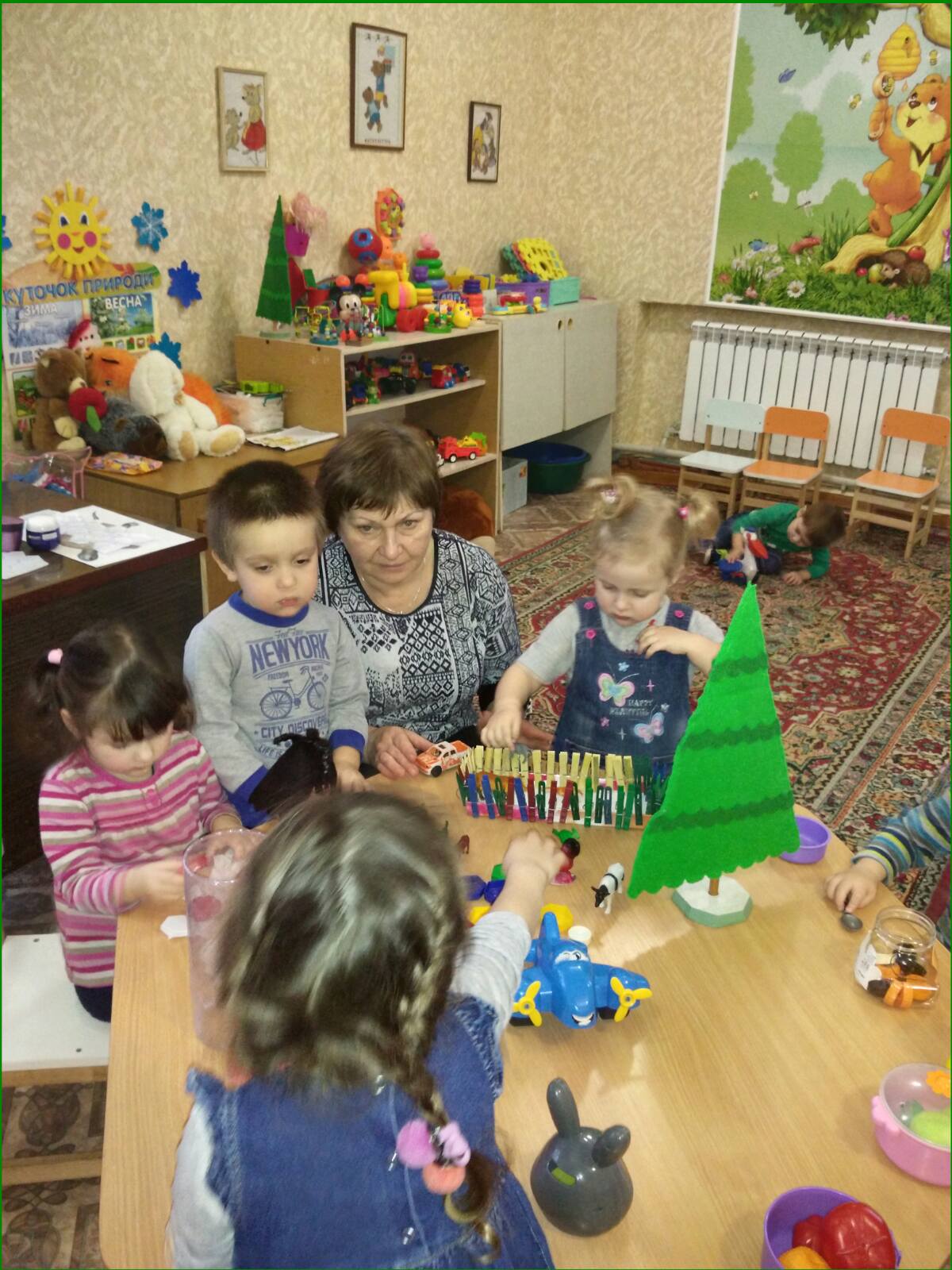 МАКМАК ОЛЕНА ДМИТРІВНА
Функціональне предметно-розвивальне середовище
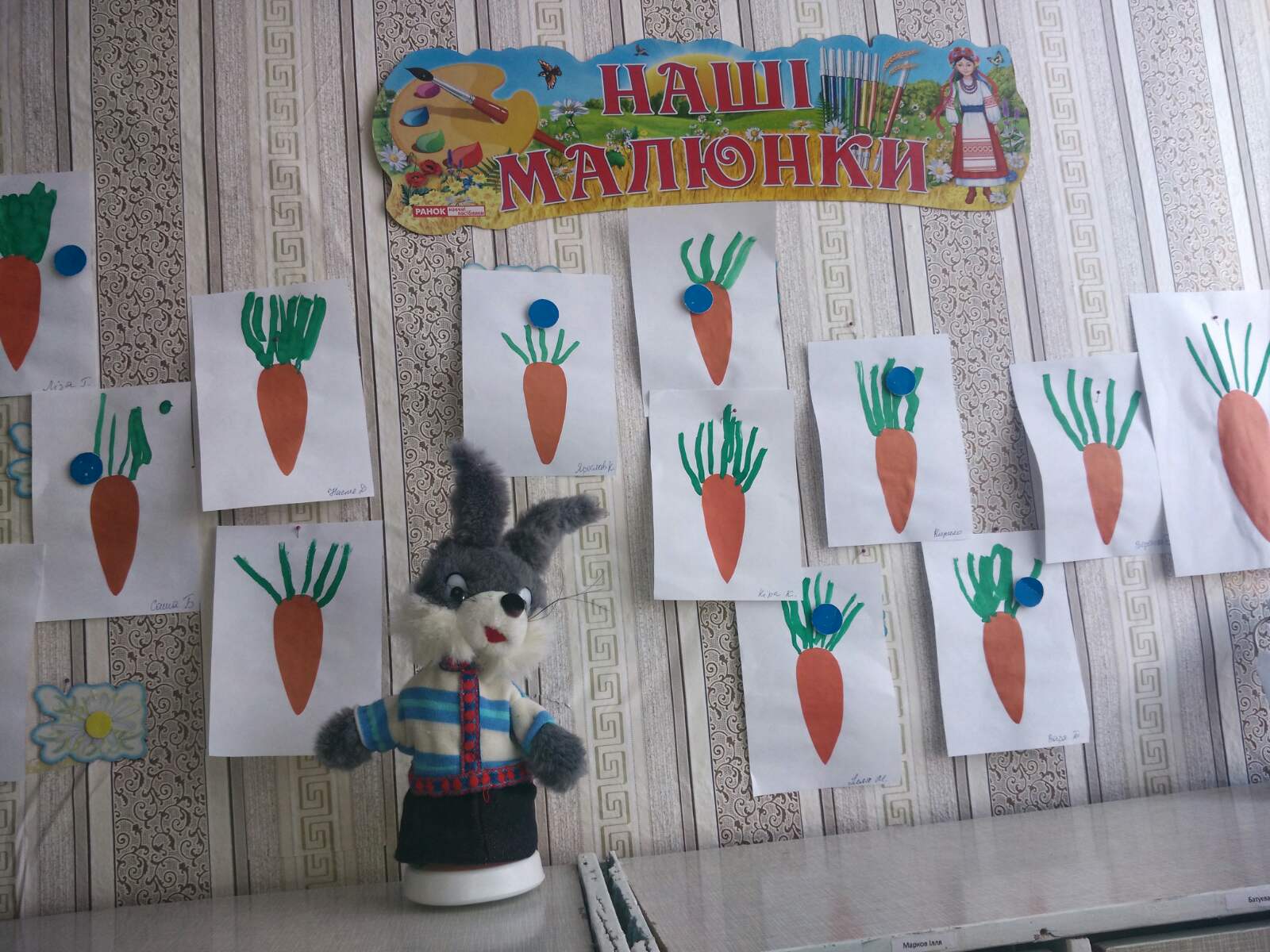 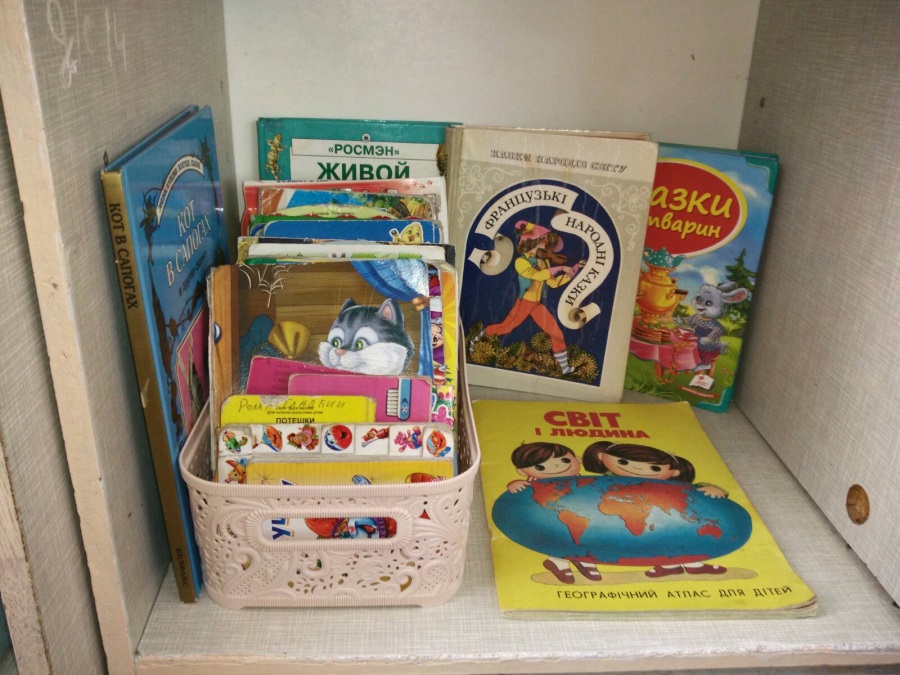 МАКМАК ОЛЕНА ДМИТРІВНА
Мої надбання
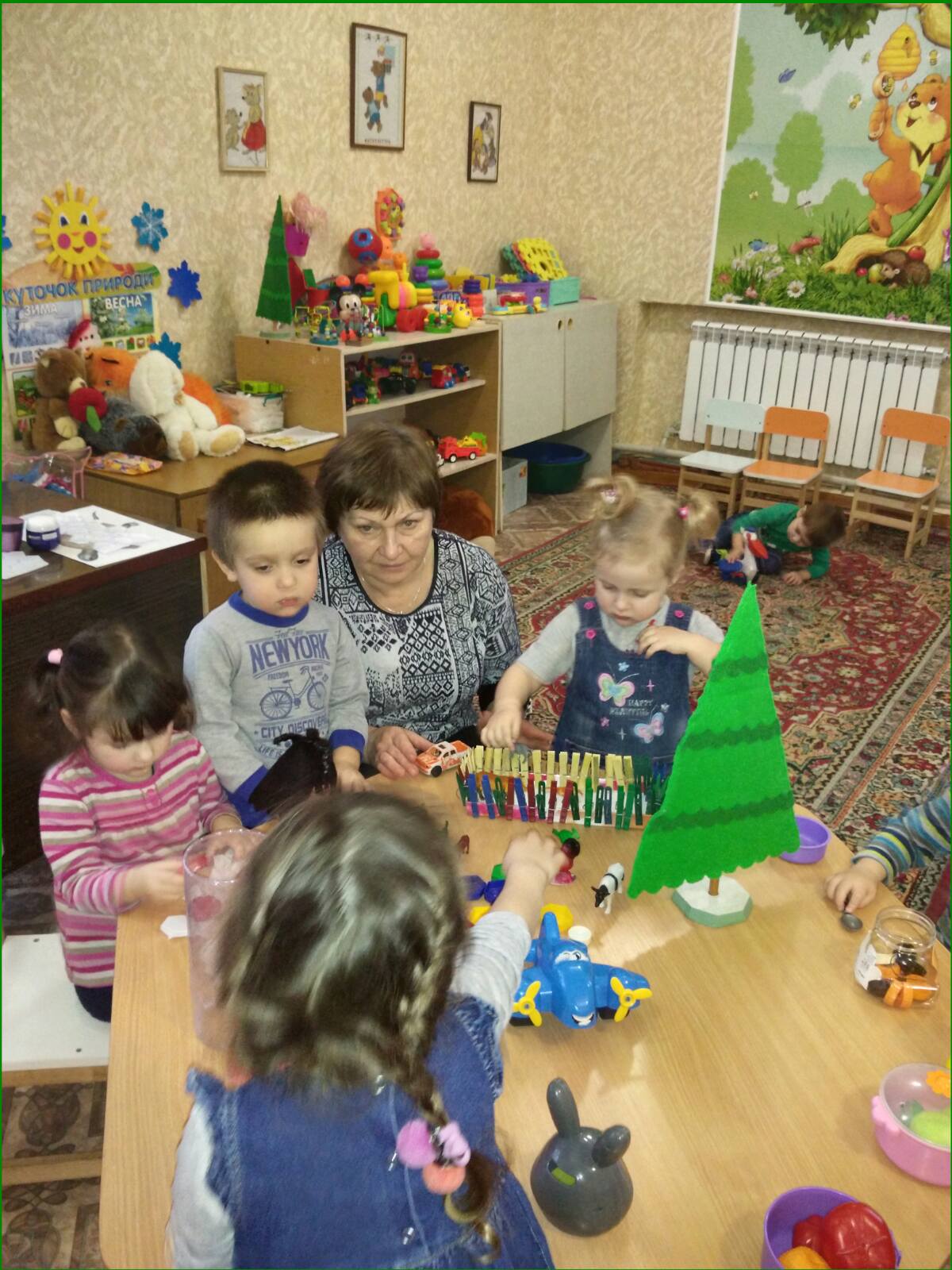 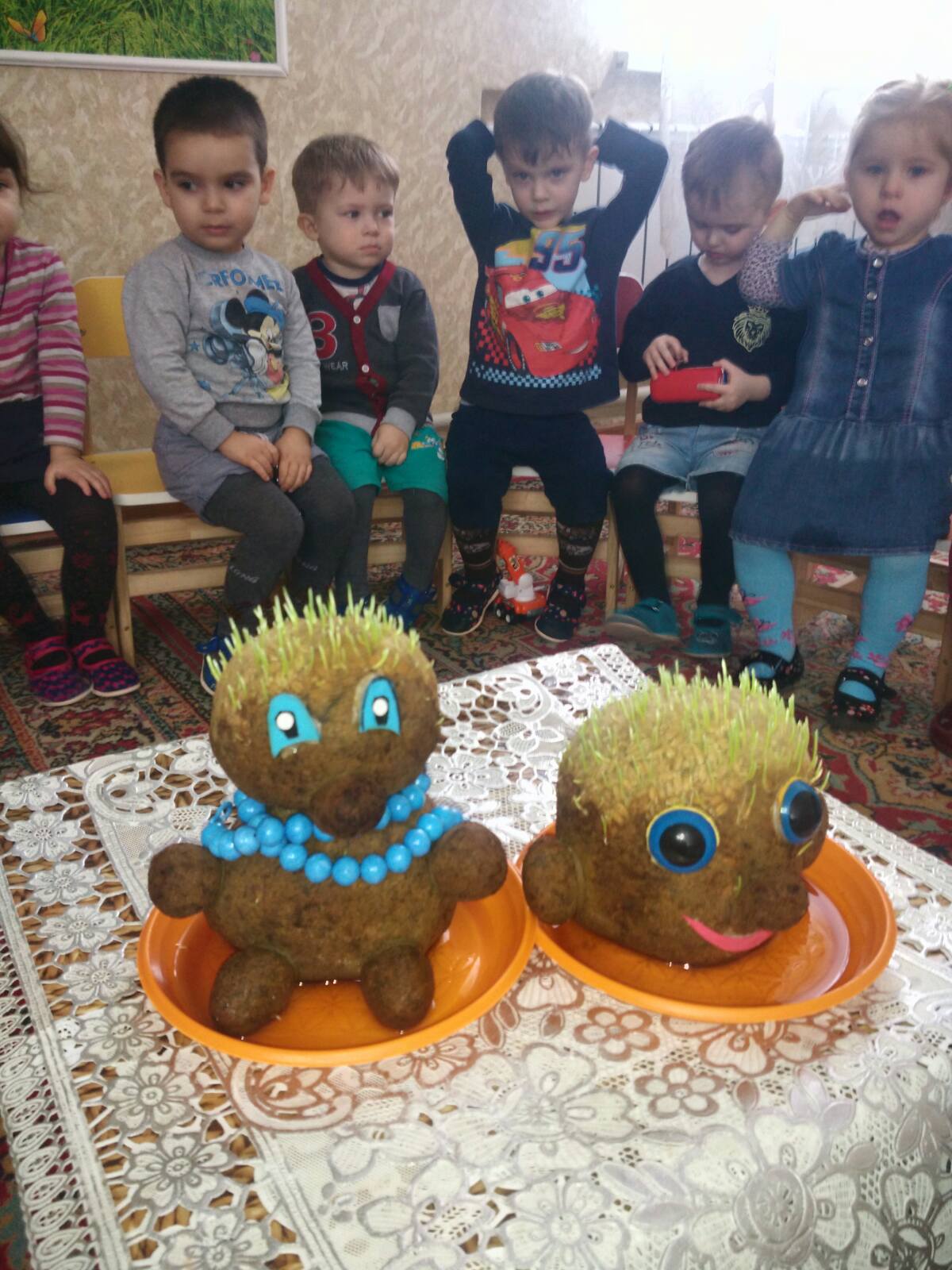 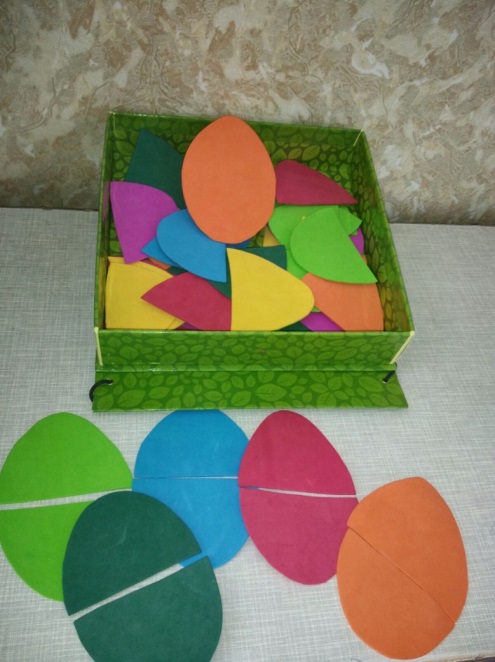 МАКМАК ОЛЕНА ДМИТРІВНА
Мої надбання
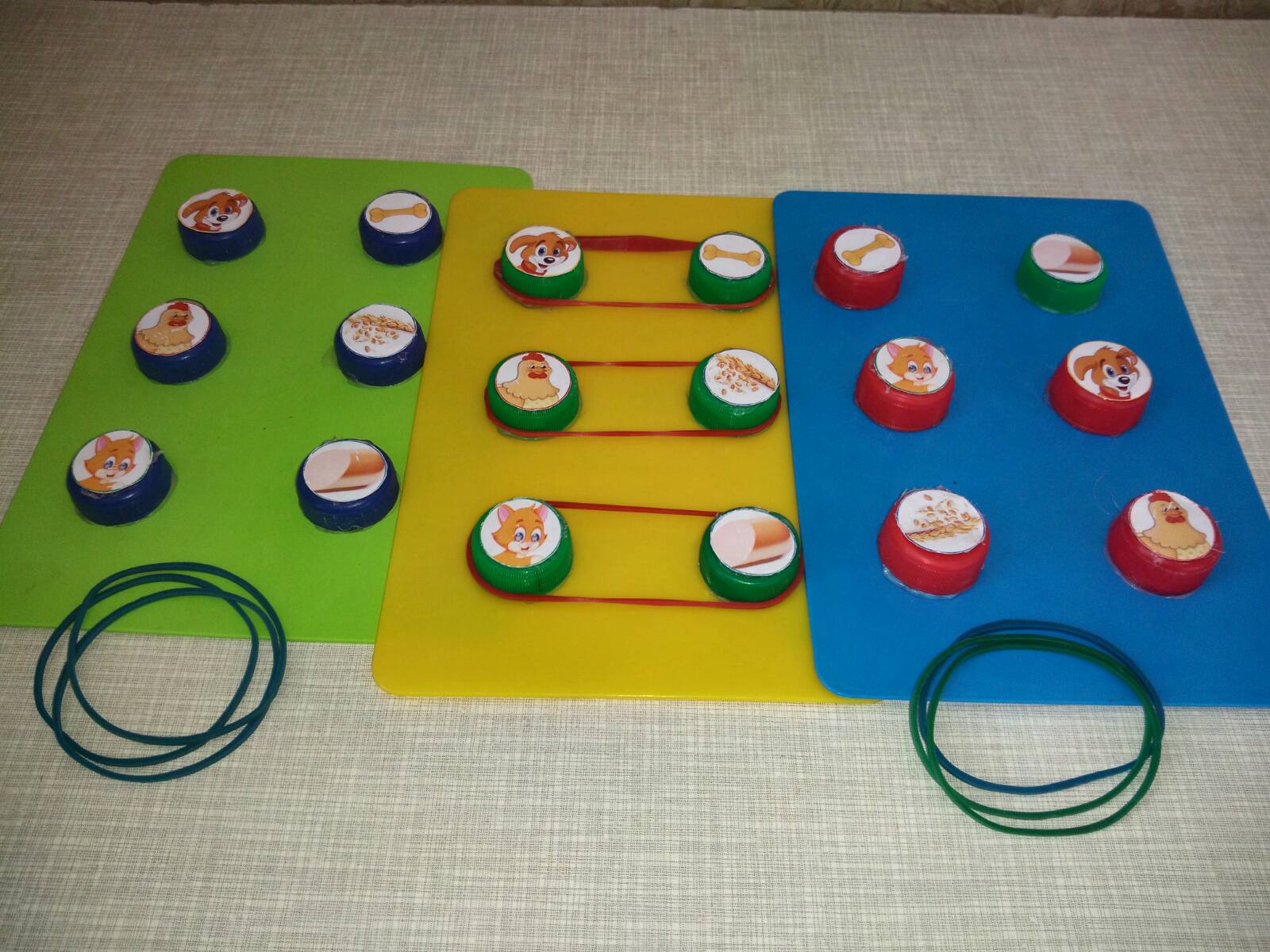 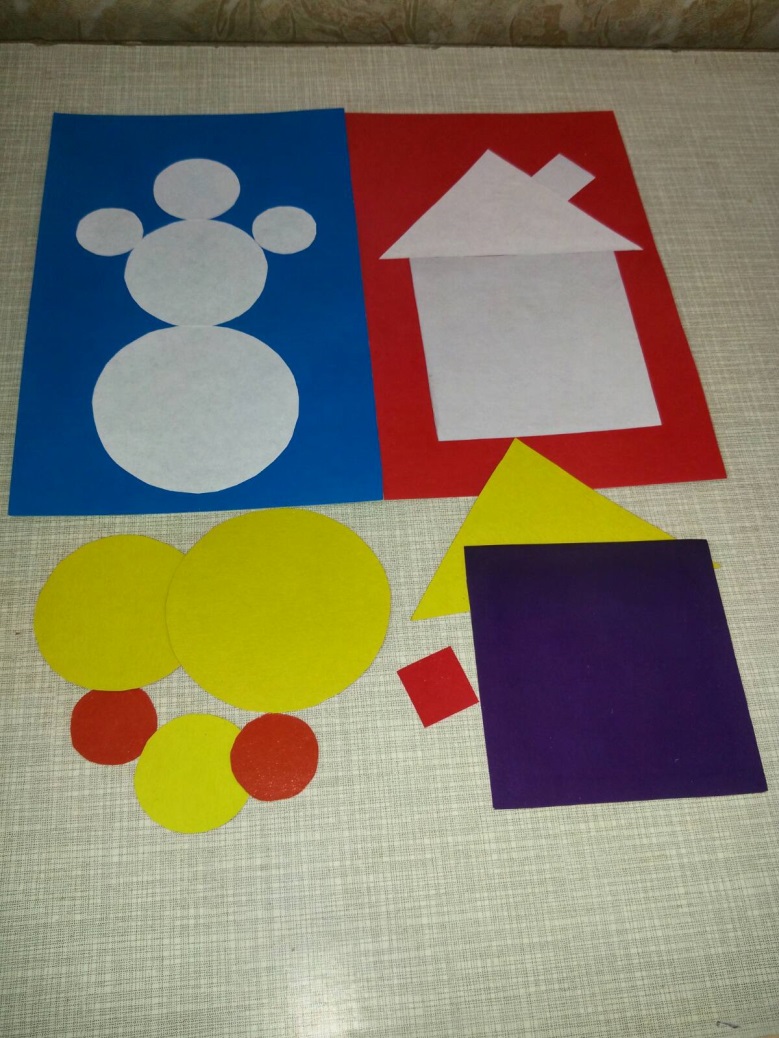 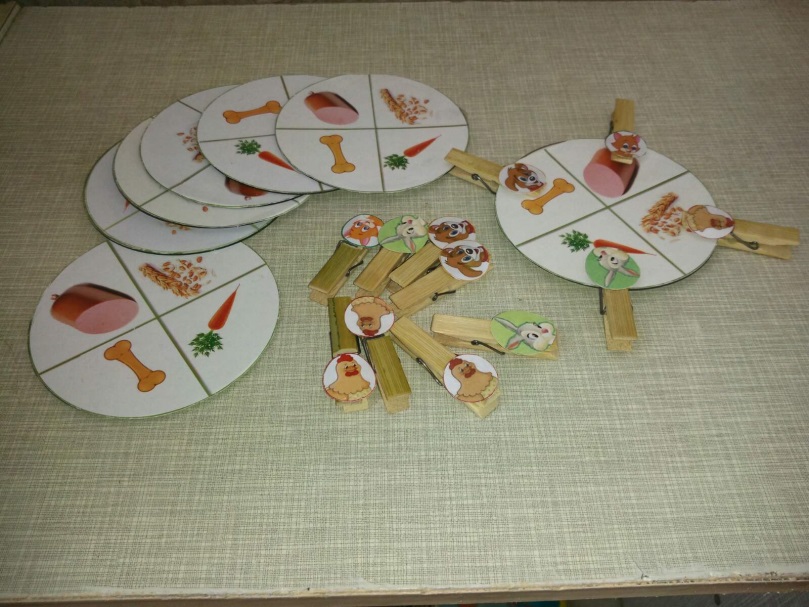 МАКМАК ОЛЕНА ДМИТРІВНА
Плани на майбутнє
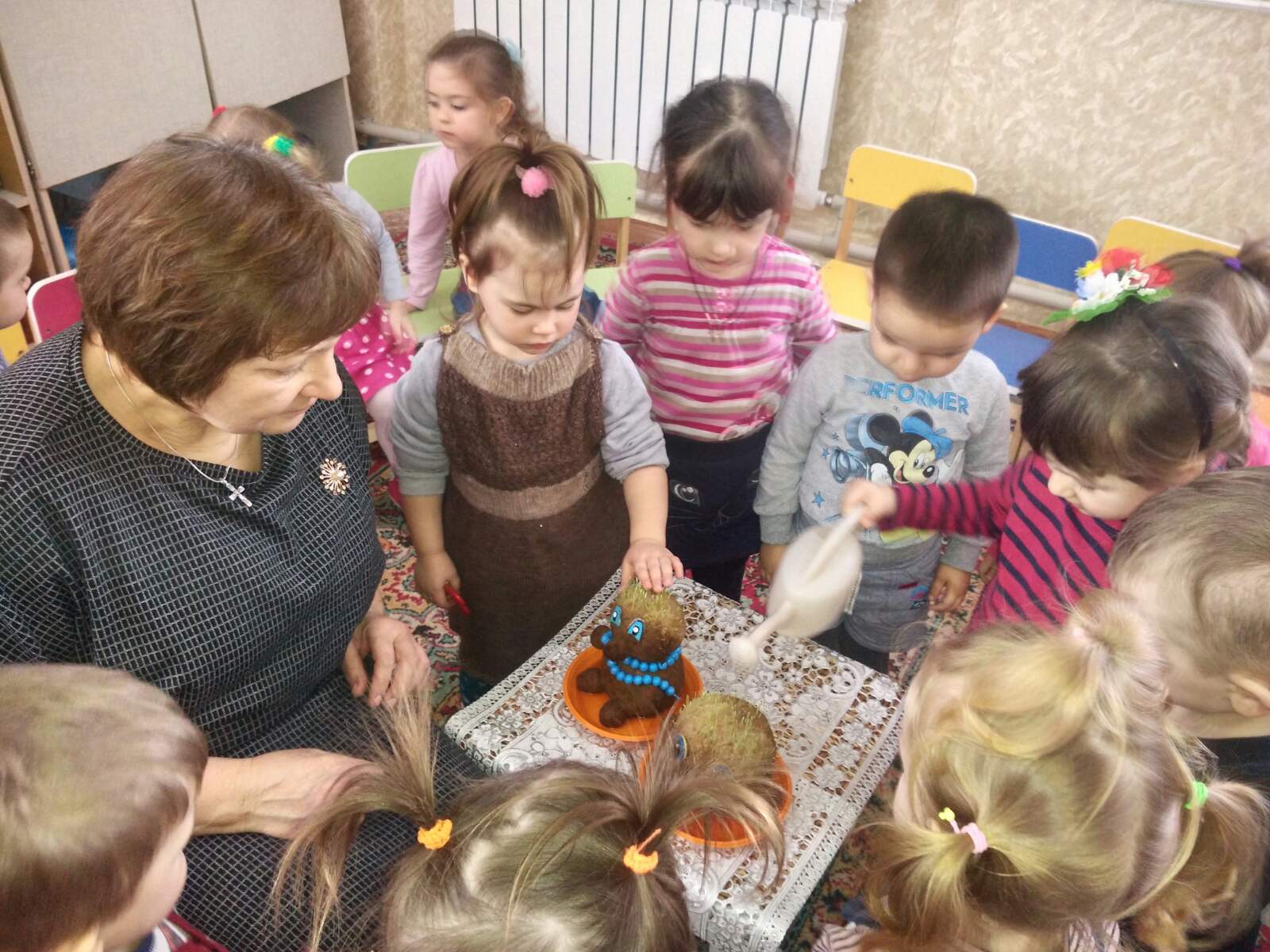 Сприяти підвищенню 
зацікавленості дітей 
казкою
Удосконалювати власні 
методи роботи над 
мовленнєвою творчістю 
дітей





Впроваджувати у
навчально-виховний процес
 інноваційні методи виховання
Підвищувати свій 
професійний рівень і 
не зупинятися на досягнутому
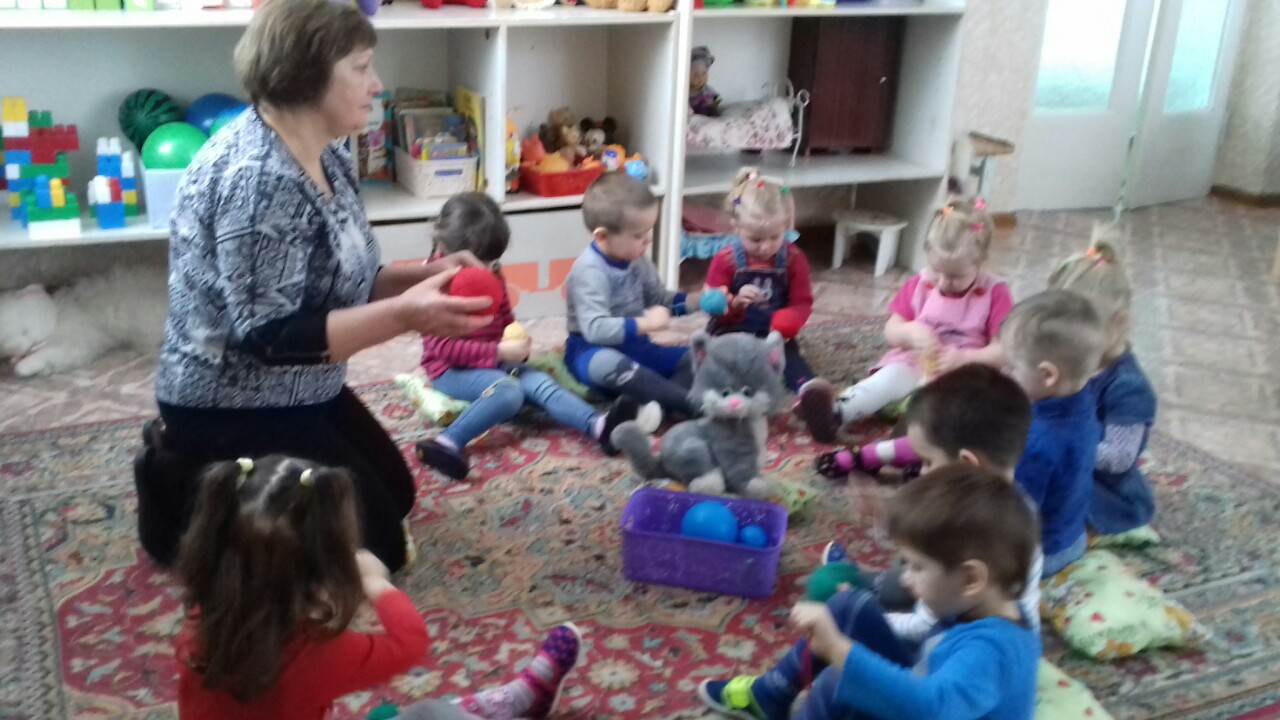 МАКМАК ОЛЕНА ДМИТРІВНА
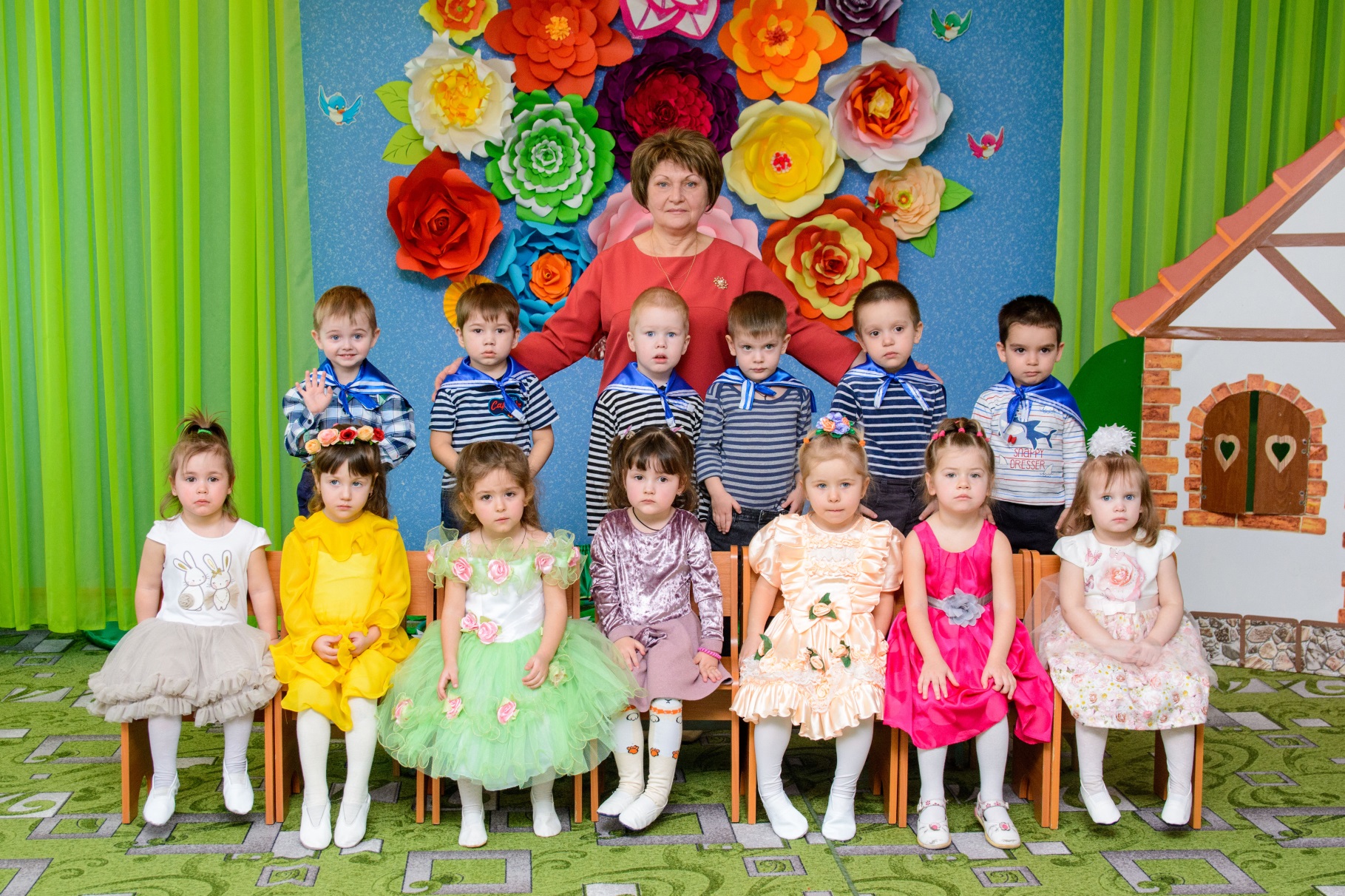 Дякую за увагу!
МАКМАК ОЛЕНА ДМИТРІВНА